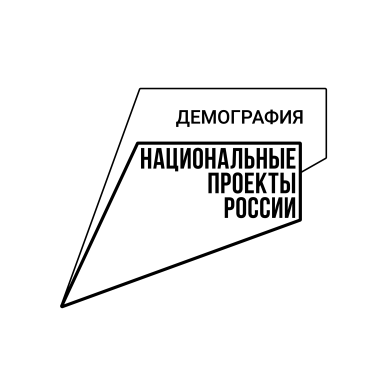 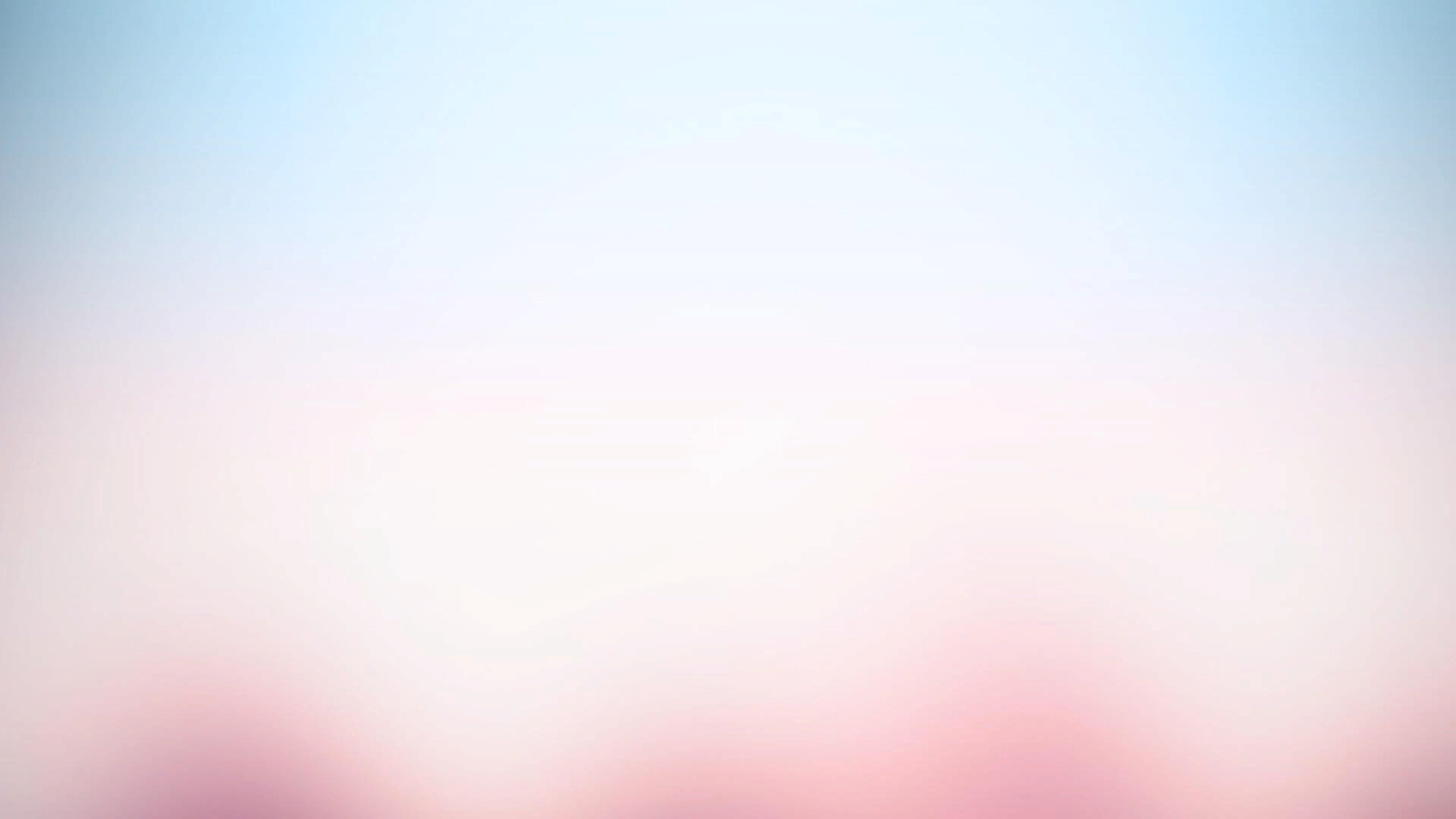 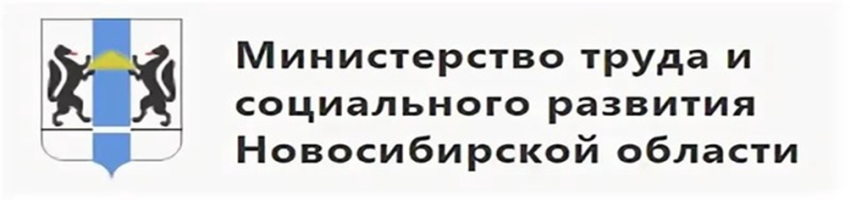 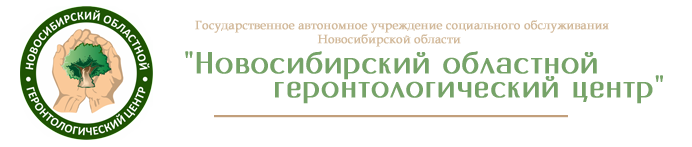 Всероссийский конкурсный отбор лучших социальных  проектов «Женщины за здоровое общество»Номинация: «Продвижение инициатив по сохранению здоровья»Социальный проект «Включайся 50+»
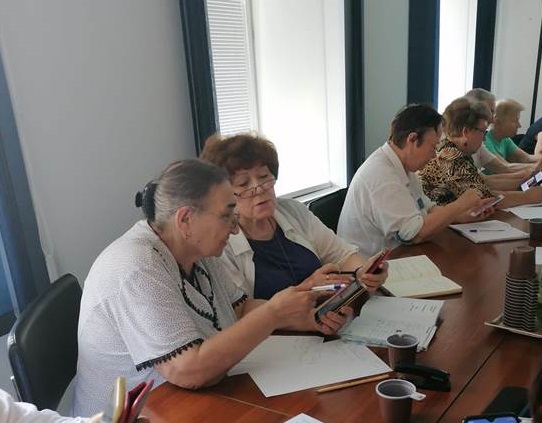 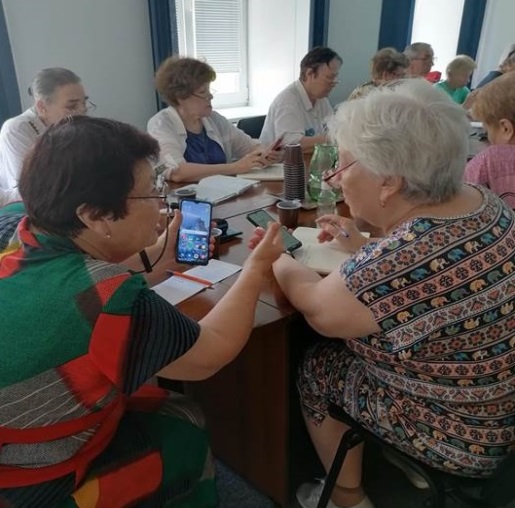 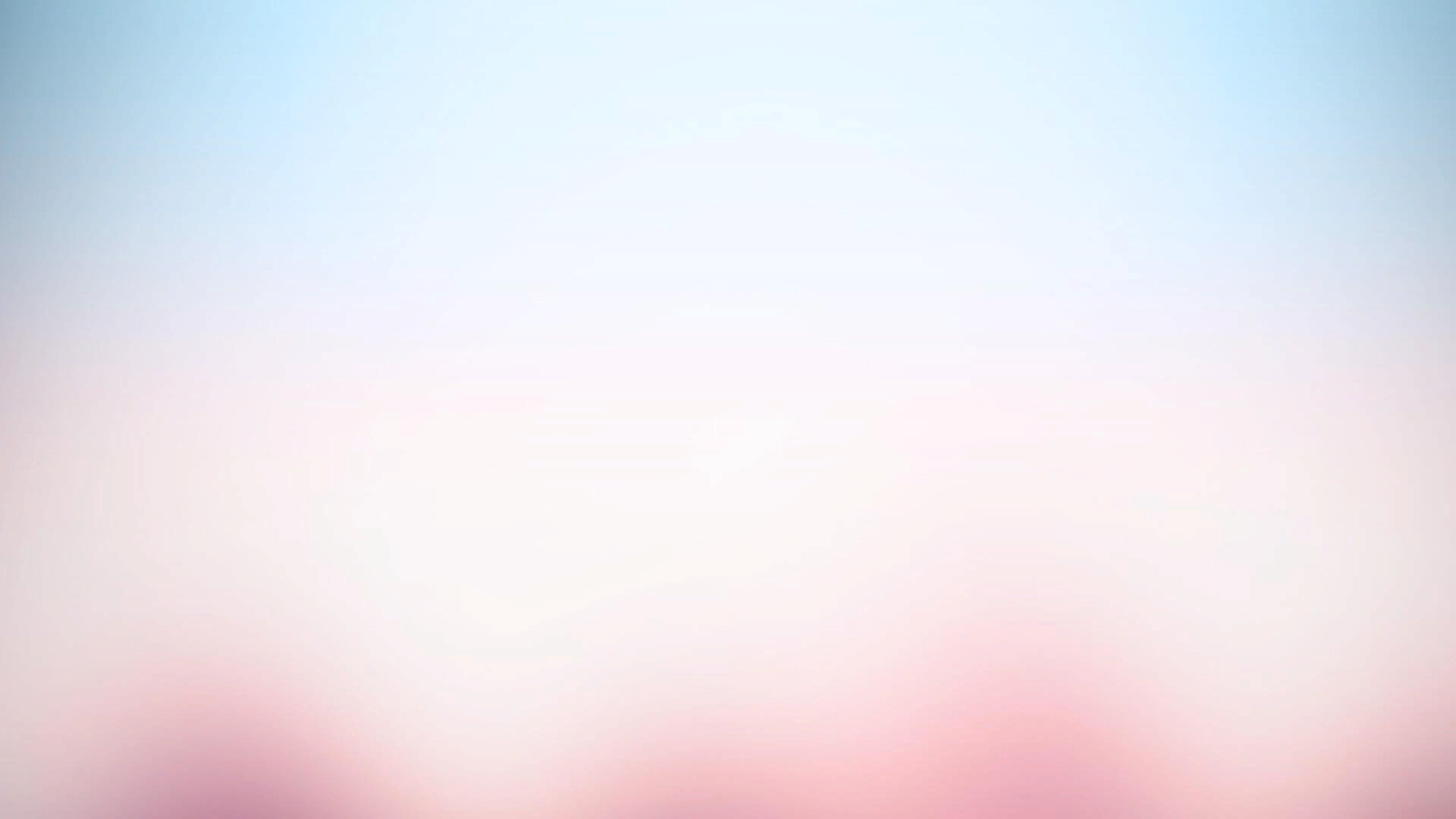 Проект «Включайся 50+»
создает  новые возможности для активной пропаганды здорового  образа жизни, укрепления здоровья, продлении активного долголетия путем правильно построенных контент-стратегии и плана  продвижения мотивационных  материалов через официальные аккаунты геронтологического центра в социальных сетях
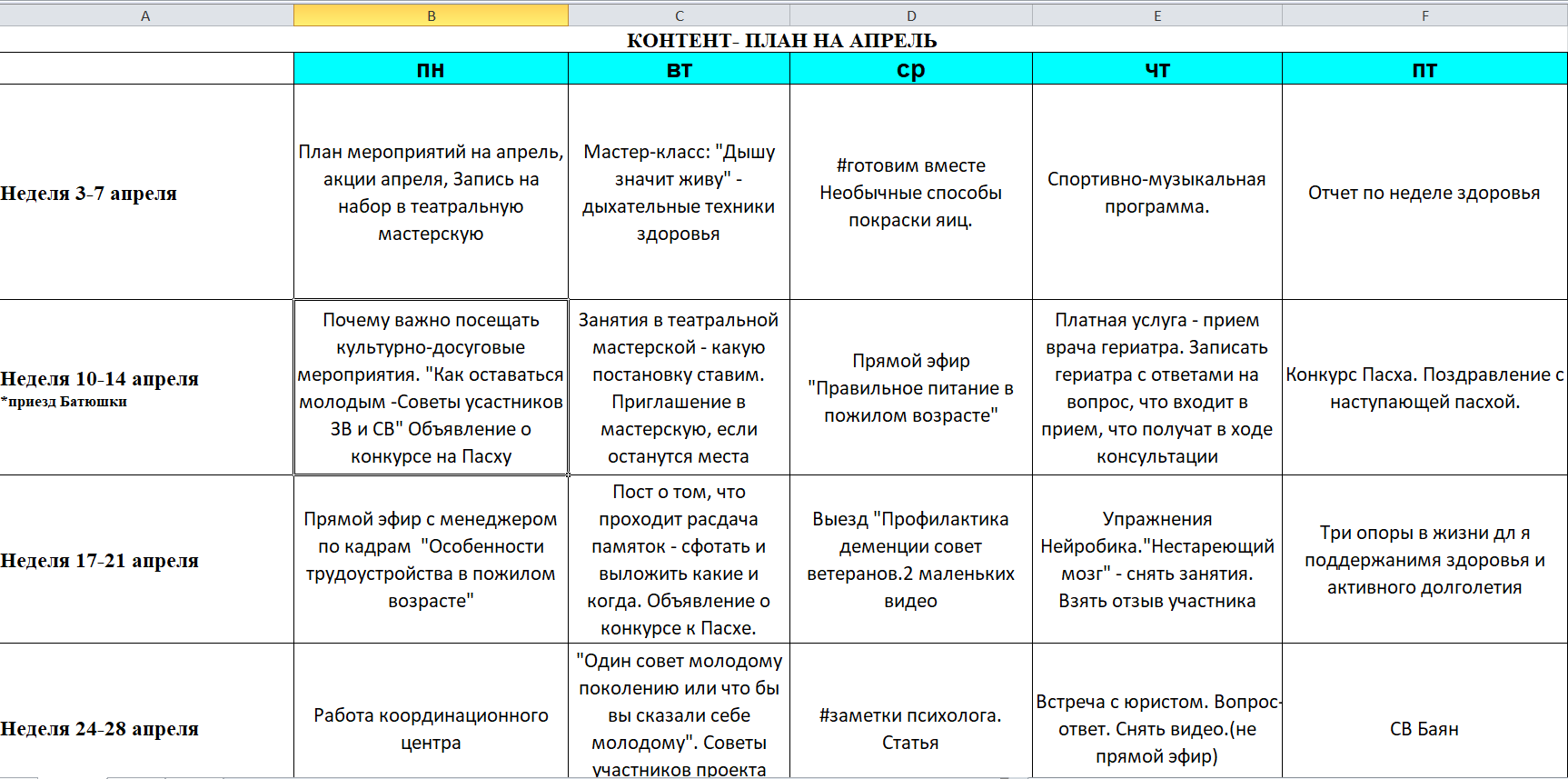 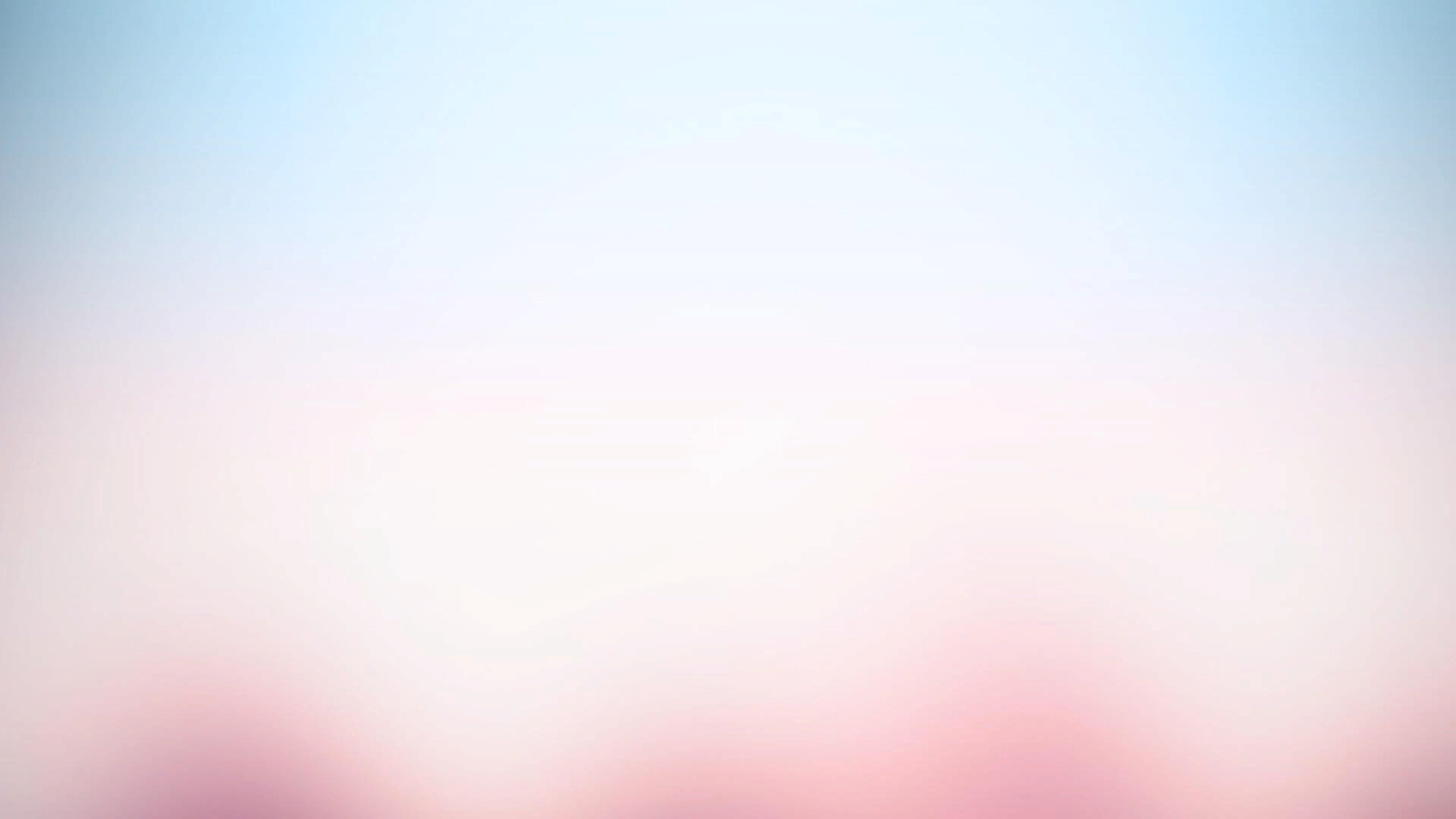 Реализация проекта
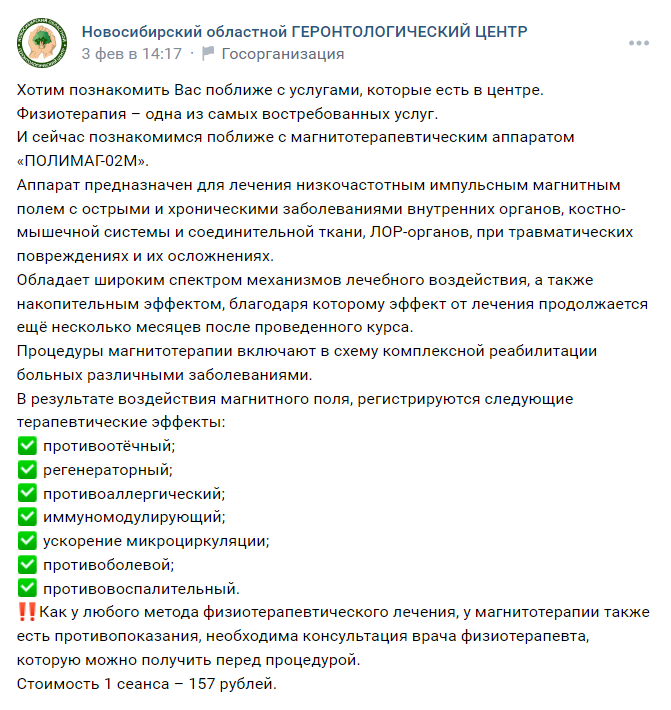 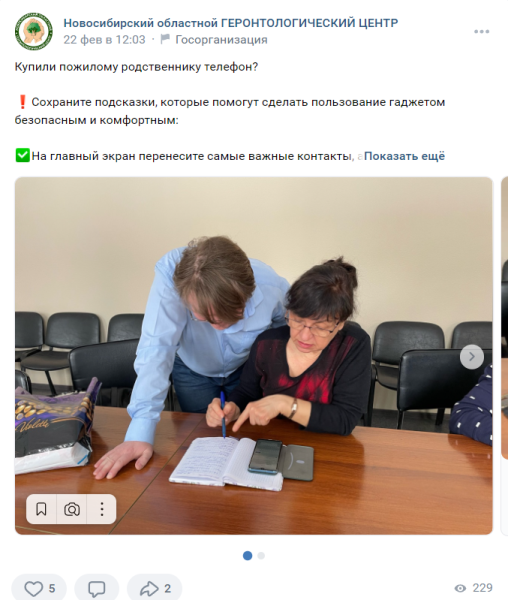 Контент-стратегия геронтологического центра включает в себя виды контента : 
 информационный
 полезный
продающий
развлекательный
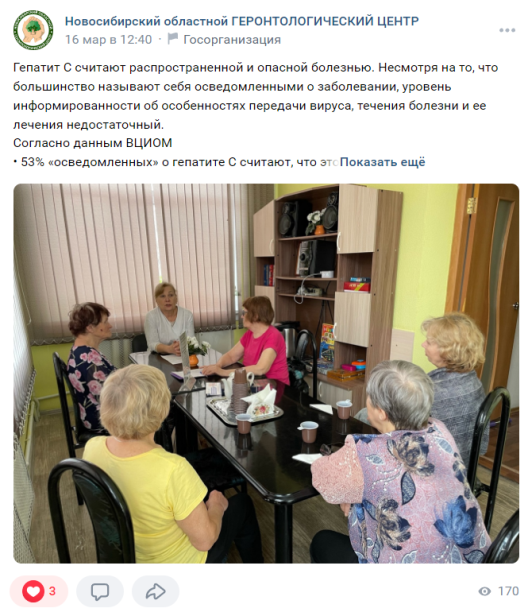 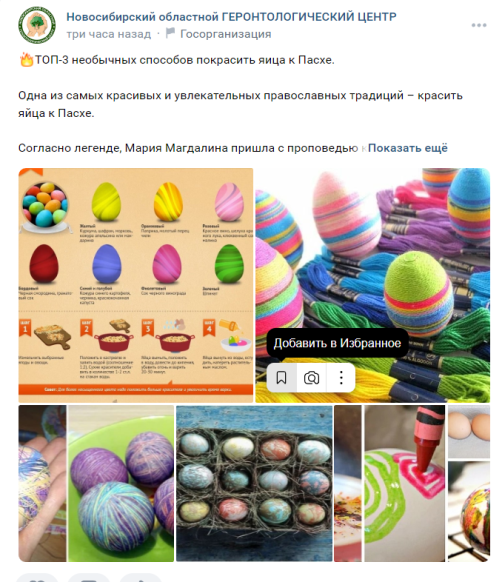 В  продвижении инициатив по сохранению здоровья используются такие форматы как:
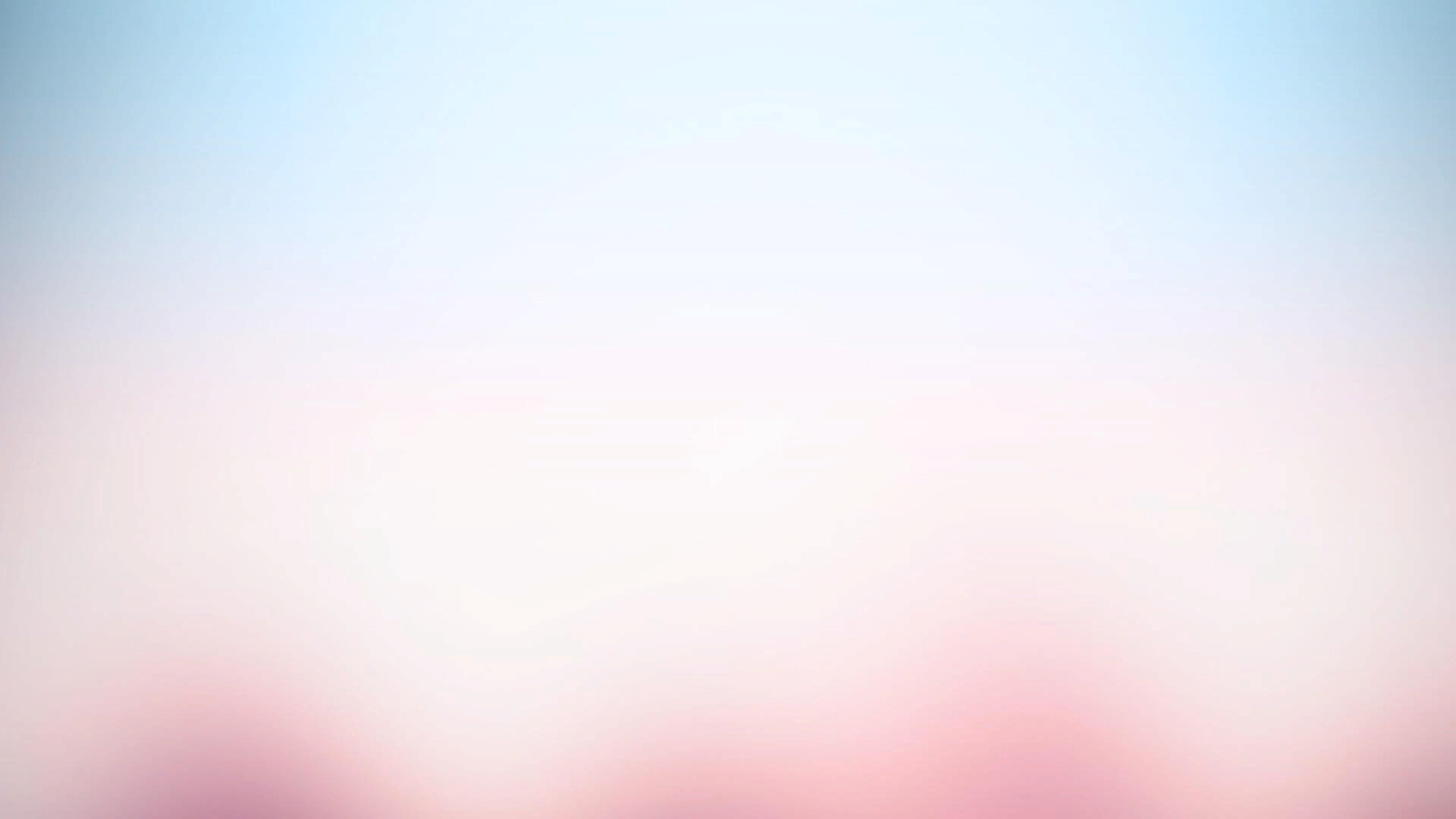 объявления и анонсы
 мультимедийные статьи
заметки
интервью со специалистами на актуальные запросы клиентов
съемка практических и теоретических занятий
посты с описанием услуг и ценами
посты про интересные события и новости
проведение прямых эфиров
 проведение конкурсов, голосований, опросов
обсуждение общезначимых тем и резонансных вопросов
Удобство возможностей проекта: каждому человеку может быть предложена информация с учетом его особенностей здоровья.
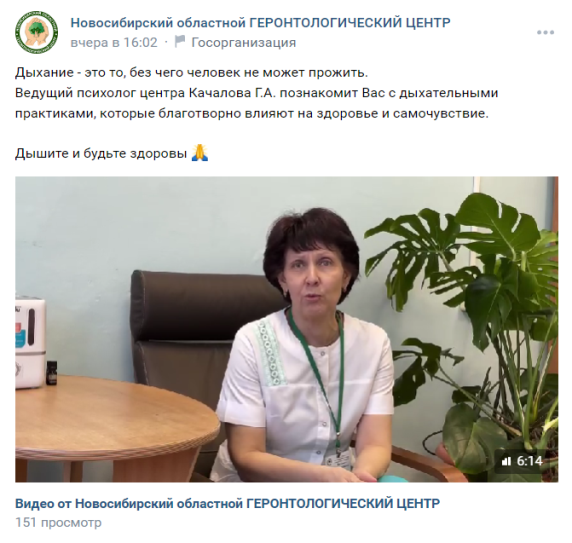 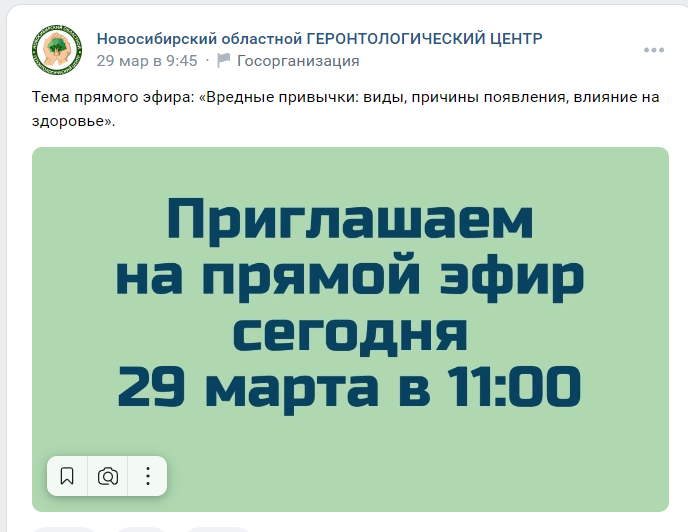 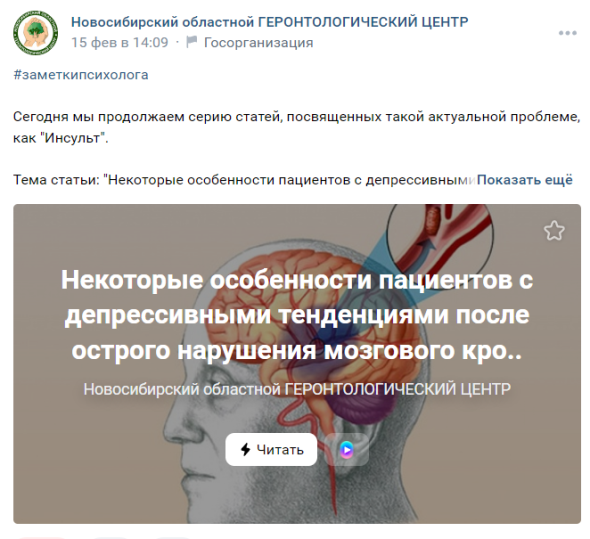 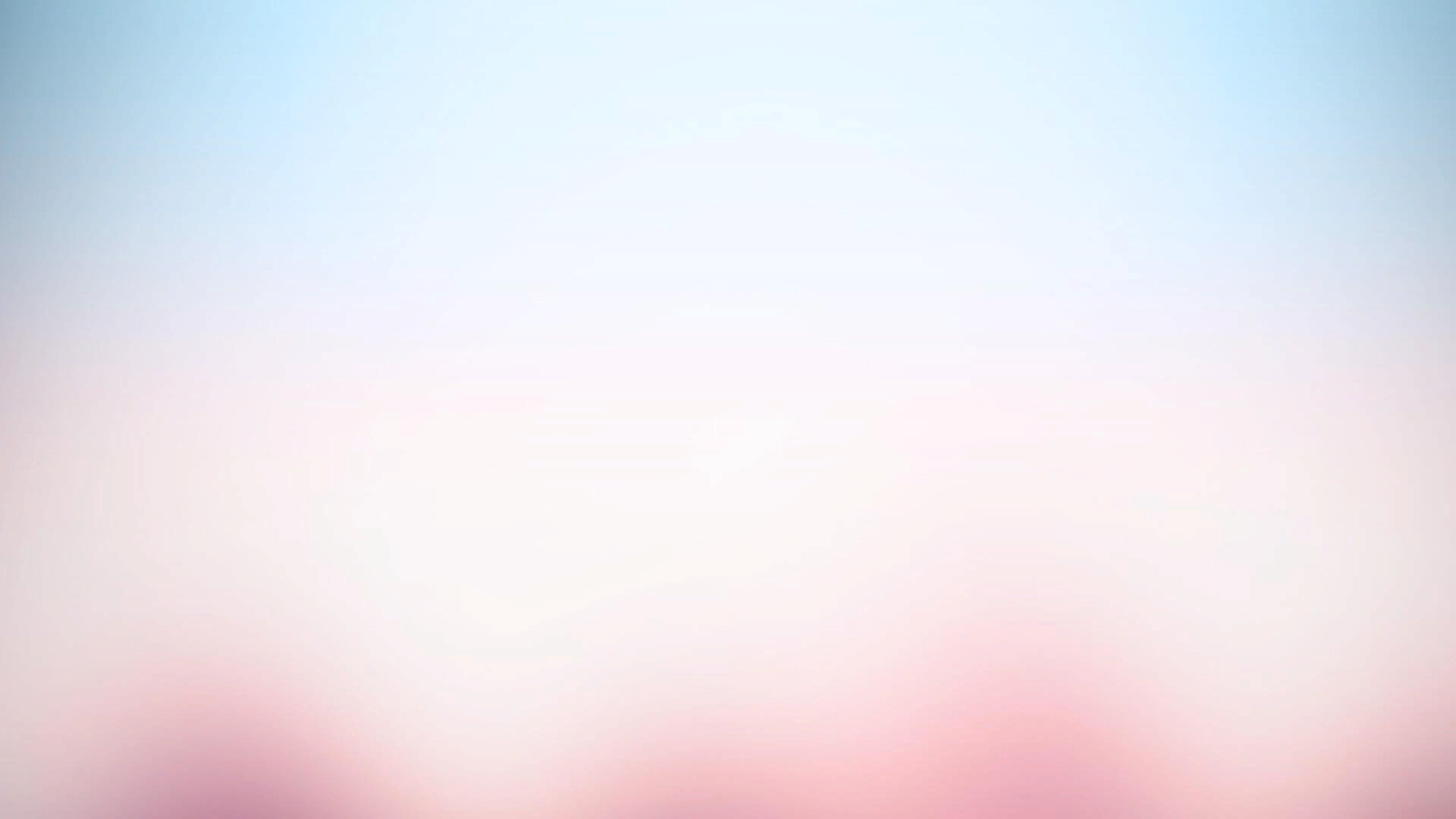 Результаты проекта
Благодаря широкому охвату целевой аудитории в социальных сетях 


появляется возможность преодолевать чувство 
одиночества и застенчивости, ощущать чувство общности, а затем осуществлять переход от виртуального, дистанционного общения в реальное.
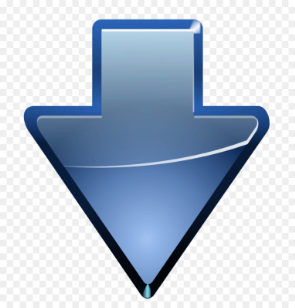 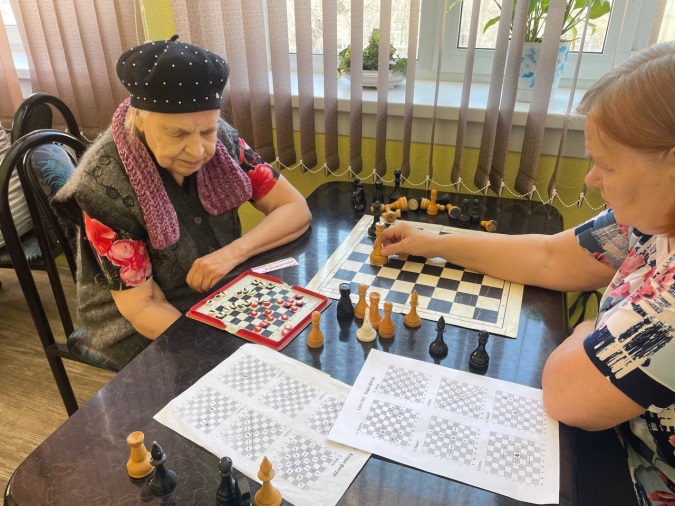 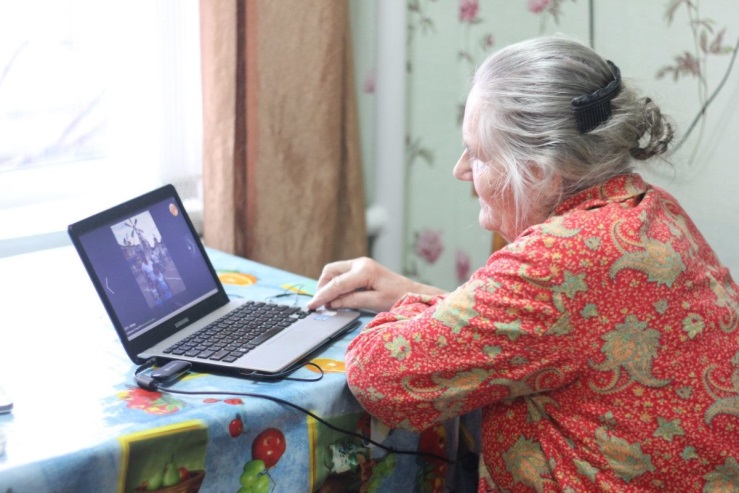 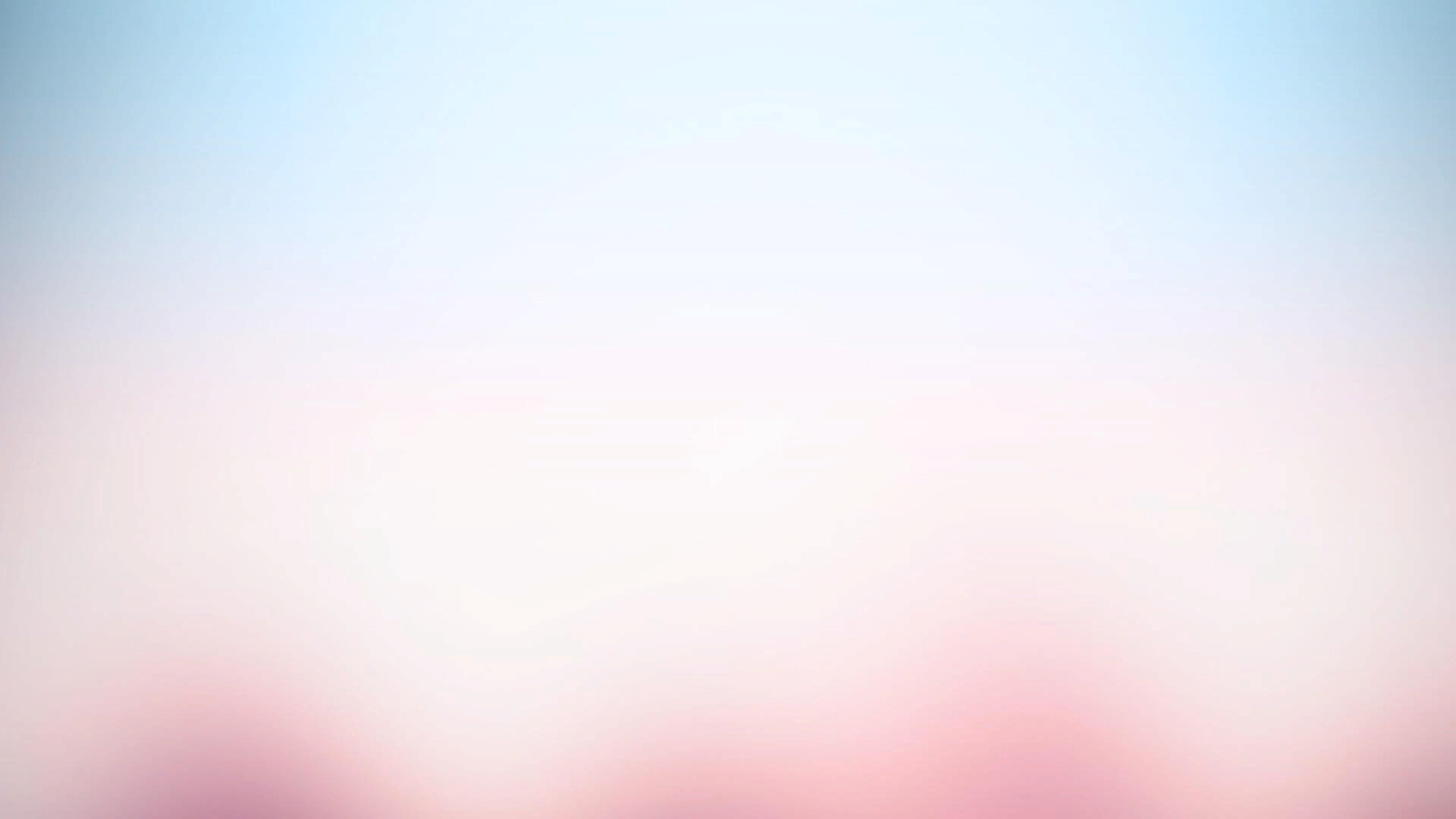 Результаты проекта
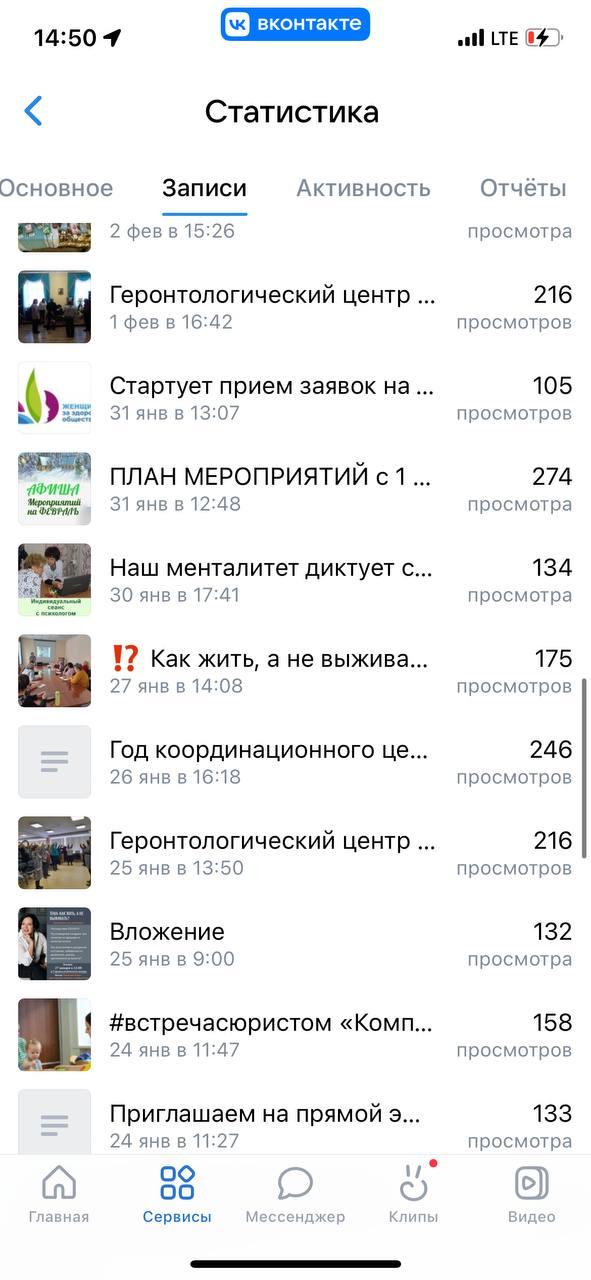 Ежемесячно геронтологическим центром публикуется 
не менее 30 
мотивационных материалов в каждой социальной сети.

Охвачено более (с 01.01. по 31.03.2023) 5000 человек
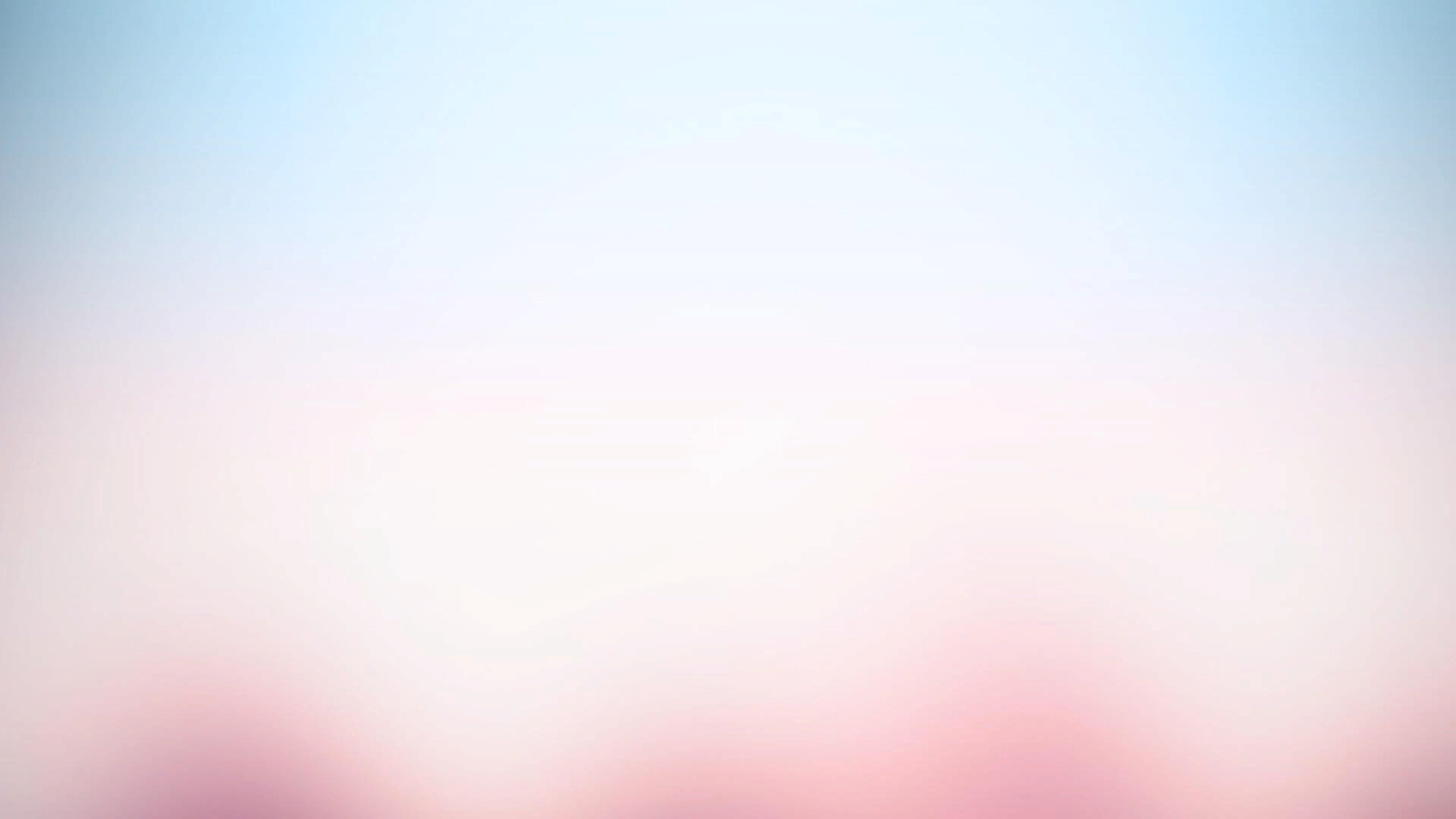 Геронтологический центр предлагает интересные виды продвижения инициатив по сохранению здоровья путем ведения социальных сетей для лиц старшей возрастной группы, которые устанавливают  моду на здоровый образ жизни, популяризацию направлений активного долголетия в т.ч. ориентация на правильное питание, физическую культуру, естественную красоту, ответственное отношение к своему здоровью, а также   позволяют повысить самооценку и уверенность в себе.
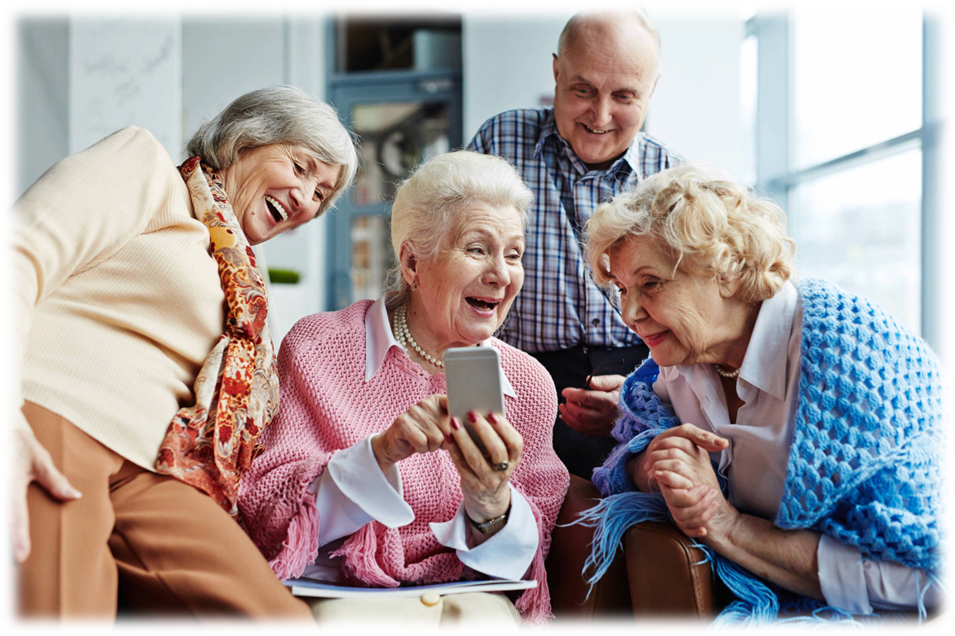 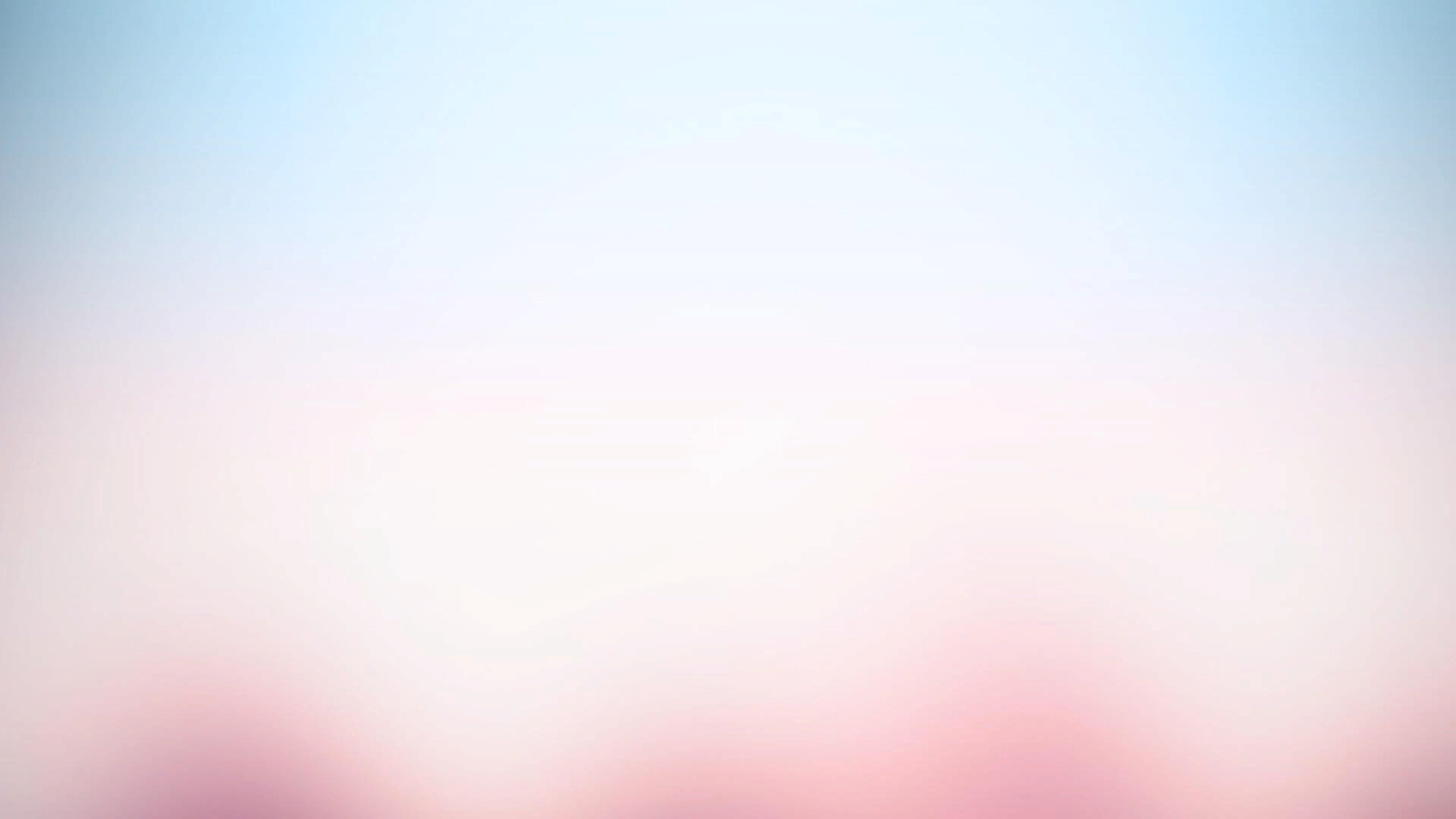 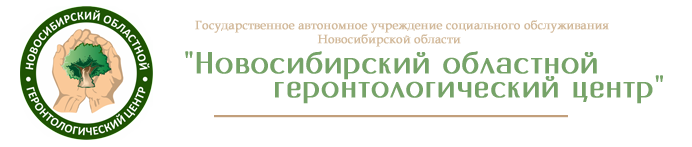 в социальных сетях:
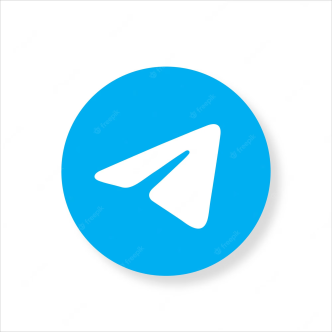 https://t.me/NOGC54https://vk.com/nogcnskhttps://ok.ru/group/7000000101031
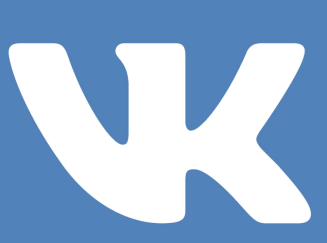 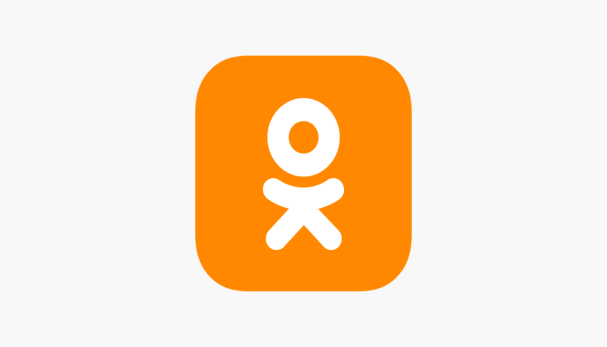 Спасибо за внимание